Συντακτική αναγνώριση δευτερεύουσας πρότασης:








                                                              Οἱ στρατιῶται λέγουσιν ὅτι Κῦρος τέθνηκε.
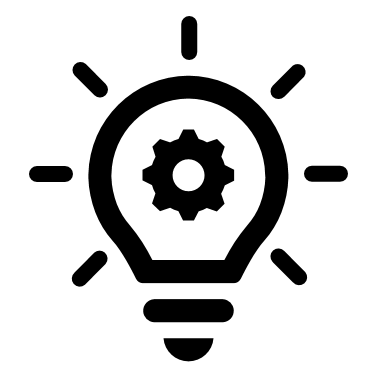 ΔΕΥΤΕΡΕΥΟΥΣΕΣ ΟΝΟΜΑΤΙΚΕΣ ΕΠΑΝΑΛΗΨΗ    (ΟΣΑ ΕΧΕΤΕ ΔΙΔΑΧΘΕΙ)
ΔΕΥΤΕΡΕΥΟΥΣΕΣ ΕΠΙΡΡΗΜΑΤΙΚΕΣ ΠΡΟΤΑΣΕΙΣ
1.ΑΙΤΙΟΛΟΓΙΚΕΣ

2. ΤΕΛΙΚΕΣ

3. ΣΥΜΠΕΡΑΣΜΑΤΙΚΕΣ

4. ΕΝΑΝΤΙΩΜΑΤΙΚΕΣ-  ΠΑΡΑΧΩΡΗΤΙΚΕΣ

5. ΧΡΟΝΙΚΕΣ

6. ΥΠΟΘΕΤΙΚΕΣ

7. αναφορικεσ
ΑΙΤΙΟΛΟΓΙΚΕΣ
Εξαρτώνται κυρίως από ρήματα ψυχικού πάθους (ρήματα που δηλώνουν χαρά, λύπη, έκπληξη, θυμό κ.ά.), αλλά και από κάθε άλλο ρήμα που χρειάζεται αιτιολόγηση. 

ΣΥΝΤΑΚΤΙΚΟΣ ΡΟΛΟΣ:  επιρρηματικοί προσδιορισμοί της αιτίας στην πρόταση εξάρτησής τους
 
ΕΙΣΑΓΟΝΤΑΙ:
  Με τους αιτιολογικούς συνδέσμους:
              ὅτι, διότι, ὡς, ἐπεί, ἐπειδή

σπάνια εισάγονται και με τους συνδέσμους: 	ὅτε, ὁπότε, εἰ.
ΠΑΡΑΔΕΙΓΜΑΤΑ:

Ξενοφῶντα ᾐτιῶντο, {ὅτι ἐδίωκεν ἀπὸ τῆς φάλαγγος.}

{Ἐπεὶ δὲ οὐκ ἤθελον καθαιρεῖν τὰ τείχη,} φρουρὰν φαίνουσιν ἐπ' αὐτούς.

Θαυμάζω δ' ἔγωγε, {εἰ μηδεὶς ὑμῶν μήτ' ένθυμεῖται μήτ' ὀργίζεται.}

Ἀγοράτου δὲ ἀπεψηφίσαντο, {διότι ἐδόκει προθύμως τούτους ἀπολλύναι.}

Δέομαι οὖν σου παραμεῖναι ἡμῖν, {ὡς ἐγὼ οὐδ' ἂν ἑνὸς ἥδιον ἀκούσαιμι ἤ σοῦ.}

Οἱ στρατηγοὶ ἐθαύμαζον,  {ὅτι Κῦρος οὐ φαίνοιτο}
ΤΕΛΙΚΕΣ

Εξαρτώνται από ρήματα κίνησης (π.χ. φεύγω, πορεύομαι) ή σκόπιμης ενέργειας (π.χ. πράττω)

ΣΥΝΤΑΚΤΙΚΟΣ ΡΟΛΟΣ:  επιρρηματικοί προσδιορισμοί του σκοπού στην πρόταση εξάρτησής τους.

ΕΙΣΑΓΟΝΤΑΙ:
     με τους τελικούς συνδέσμους:   ἵνα, ὅπως, ὡς (= για να)
ΠΑΡΑΔΕΙΓΜΑΤΑ:

Συμπράττουσι, {ὅπως μεγίστην δόξαν ἕξουσι.}

Διὰ τοῦτο συλλέγεσθε, {ἵνα οἱ ἀδυνατώτεροι τολμῶσι περὶ τοῦ δικαίου ἀμβισβητεῖν.)

Γύμναζε σαυτὸν πόνοις ἑκουσίοις, {ὅπως ἂν δύναιο καὶ τοὺς ἀκουσίους ὑπομένειν.}

Ἔδει τὰ ἐνέχυρα τότε λαβεῖν ἡμᾶς, {ὡς μὴ ἐδύνατο Σεύθης ἐξαπατᾶν.}
ΣΥΜΠΕΡΑΣΜΑΤΙΚΕΣ

Δεν εξαρτώνται από συγκεκριμένα ρήματα· συνήθως προηγείται στην εξάρτηση δεικτική αντωνυμία ή δεικτικό επίρρημα (τοιοῦτος, τοσοῦτος, οὕτως κ.ά.).

ΣΥΝΤΑΚΤΙΚΟΣ ΡΟΛΟΣ: επιρρηματικοί προσδιορισμοί του αποτελέσματος στην πρόταση εξάρτησής τους.

ΕΙΣΑΓΟΝΤΑΙ:
 με τους συμπερασματικούς συνδέσμους:  ὥστε και ὡς.
ΠΑΡΑΔΕΙΓΜΑΤΑ

Νῦν οὕτω διάκειμαι ὑφ' ὑμῶν, {ὡς οὐδὲ δεῖπνον ἔχω ἐν τῇ ἐμαυτοῦ χώρᾳ.}


Κραυγὴν πολλὴν ἐποίουν, (ὥστε καὶ τοὺς πολεμίους ἀκούειν.)


 Πλοῖα δ' ὑμῖν πάρεστιν, {ὥστε ἐξαίφνης ἂν ἐπιπέσοιτε.}
ΕΝΑΝΤΙΩΜΑΤΙΚΕΣ- ΠΑΡΑΧΩΡΗΤΙΚΕΣ
Εκφράζουν εναντίωση προς το περιεχόμενο της πρότασης που προσδιορίζουν (συχνά προηγούνται στην εξάρτηση οι αντιθετικοί σύνδεσμοι ἀλλά, ἀλλ’ οὖν, ὅμως).
 Οι εναντιωματικές προτάσεις δηλώνουν αντίθεση προς κατάσταση πραγματική (που όντως ισχύει).Οι παραχωρητικές προς κατάσταση που κάνουμε την παραχώρηση να δεχθούμε ότι ισχύει.


ΣΥΝΤΑΚΤΙΚΟΣ ΡΟΛΟΣ:  επιρρηματικοί προσδιορισμοί της εναντίωσης στην πρόταση εξάρτησής τους

ΕΙΣΑΓΟΝΤΑΙ: με τους εναντιωματικούς συνδέσμους:
        εναντιωματικές: εἰ καί, ἂν καί (= αν και)
        παραχωρητικές: καὶ εἰ, καὶ ἄν (ἤν, ἐάν), οὐδ’ εἰ, οὐδ’ ἐάν (ἄν ), μηδ’ εἰ, μηδ’ ἐάν (= και αν ακόμη).
ΠΑΡΑΔΕΙΓΜΑΤΑ

{Εἰ καὶ χρήματα εὐποροῦμεν,} οὐκ εὐτυχοῦμεν.

{Ἐὰν καὶ μὴ βούλωνται,} πάντες αἰσχύνονται μὴ πράττειν τὰ δίκαια.


{Καὶ ἂν οἱ πολέμιοι τὸ ναυτικὸν ἡμῶν νικήσωσι,} κρατήσομεν αὐτῶν.

{Μηδ' ἂν εὐορκεῖν μέλλῃς,} μηδένα θεῶν ὀμόσῃς.
ΑΣΚΗΣΗ:
Να αναγνωρίσετε το είδος των παρακάτω επιρρηματικών προτάσεων:
Ξενοφῶν Κλέανδρον ἐκέλευσε διαπρᾶξαι ὅπως εἰς τὸ τεῖχος εἰσέλθοι καὶ ἀποπλεύσαι ἐκ τοῦ Βυζαντίου.
Μάλιστα δὲ ἀγανακτῶ, ὦ βουλή, ὅτι περὶ τούτων πραγμάτων εἰπεῖν ἀναγκασθήσομαι πρὸς ὑμᾶς.
Κλέαρχος ταῦτα ἔλεγεν, ἐπεὶ βούλοιτο εὐέλπιδας εἶναι τοὺς Ἕλληνας.
Οἱ μὲν ἐπὶ τοῦτ’ ἐχειροτονήθησαν, ἵνα κακῶς ὑμᾶς ποιήσειαν.
Ἄκουσον, εἰ καὶ σοῖς φίλοις ἀμύνειν χρήζεις, τὸ πραχθέν.
Ὅπλα κατεσκεύαζον, ὥστε τὴν πόλιν ἂν ἡγήσω πολέμου ἐργαστήριον εἶναι.
Καὶ ἐὰν ταῦτα ποιῆτε, δίκαια πεπονθώς ἐγὼ ἔσομαι.
ΥΠΟΘΕΤΙΚΕΣ

Εκφράζουν μια προϋπόθεση (υπόθεση) που πρέπει να ισχύει, ώστε να ισχύει και η –κύρια συνήθως– πρόταση την οποία προσδιορίζουν (απόδοση). Η δευτερεύουσα υποθετική πρόταση μαζί με την κύρια πρόταση συναποτελούν έναν υποθετικό λόγο.

ΣΥΝΤΑΚΤΙΚΟΣ ΡΟΛΟΣ:  επιρρηματικοί προσδιορισμοί της της προϋπόθεσης στην πρόταση εξάρτησής τους.


ΕΙΣΑΓΟΝΤΑΙ:
με τους υποθετικούς συνδέσμους εἰ, ἐάν, ἄν, ἤν.
.
ΠΑΡΑΔΕΙΓΜΑΤΑ

{Εἴ τινα λάβοιεν τῶν ἐχθρῶν,} ἀπέκτεινον.


{Ἢν ἐγγὺς ἔλθῃ θάνατος,} οὐδεὶς βούλεται θνῄσκειν.


{Ἐὰν ἐμὲ ἀποκτείνητε,} βλάψετε ὑμᾶς αὐτούς.


{Εἰ εἰσὶ βωμοί,} εἰσὶ καὶ θεοί.
ΧΡΟΝΙΚΕΣ
 Δηλώνουν: 
το προτερόχρονο (η πράξη που δηλώνει η χρονική πρόταση προηγείται χρονικά της πράξης που δηλώνει η προσδιοριζόμενη πρόταση),
το σύγχρονο (οι δύο πράξεις εξελίσσονται συγχρόνως) 
 το υστερόχρονο (η πράξη που δηλώνει η χρονική πρόταση ακολουθεί χρονικά την πράξη που δηλώνει η προσδιοριζόμενη πρόταση).
ΣΥΝΤΑΚΤΙΚΟΣ ΡΟΛΟΣ: λειτουργούν ως επιρρηματικοί προσδιορισμοί του χρόνου στην πρόταση εξάρτησής τους

ΕΙΣΑΓΟΝΤΑΙ: 
με τους χρονικούς συνδέσμους :
      ὡς, ὅταν, ὅτε, ὁπότε, ἐπεί, ἐπειδή, ἔως, ἔστε (μέχρι), ἡνίκα, πρίν
με τα χρονικά επιρρήματα: 	ὁσάκις, ὁποσάκις
Με τις αναφορικές εκφράσεις: 	ἐξ’ οὗ, ἐξ’ ὅτου, ἀφ’, ἀφ΄ ὁτου, ἐν ὧ, μέχρι οὗ, ἂχρι οὗ, ἓως οὗ

Με τις φράσεις: 	ἐπεί πρῶτον, ἐπεί τάχιστα, ἐπειδή τάχιστα, ὡς τάχιστα, οὐ πρότερον ... πρίν, οὐ πρόσθεν ... πρίν
ΠΑΡΑΔΕΙΓΜΑΤΑ

{ Ὅτε ἡ ναυμαχία ἐγένετο,} ἔτυχεν ἐν Ἀβύδῳ ὤν.

{ Ἐπεὶ δ' ὁ χειμὼν ἔληγεν,} οἱ Ἀθηναῖοι ἔπλευσαν εἰς Προκόννησον.

{ Ὁπότε τὸν μισθὸν ἔχοιμεν,} ἀπίοιμεν ἂν

Σπονδὰς ἐποιήσαντο, {  ἕως ἀπαγγελθείη τὰ λεχθέντα εἰς Λακεδαίμονα.}
{ Ἐπειδὰν ὁ πόλεμος παρέλθῃ,} ἀποδώσομεν ὑμῖν ταῦτα.

Οὗτοι οὖν διέβησαν, { πρὶν τοὺς ἄλλους ἀποκρίνασθαι.}
ΑΣΚΗΣΗ: Να αναγνωρίσετε το είδος των παρακάτω προτάσεων:

Ἡνίκα δείλη ἐγίγνετο, ἐφάνη κονιορτός.

Σωκράτης οὐκ ἔπινεν, εἰ μὴ διψῴη. 

Eἰ μὴ ὑμεῖς ἤλθετε, ἐπορευόμεθα ἂν ἐπὶ βασιλέα.

Παῦσαι, πρὶν ὀργῆς κἀμὲ μεστῶσαι λέγων.

 Ἐάν ἔχωμεν χρήματα, ἕξομεν φίλους.

Ὅταν πλεῖστα τίς ἔχῃ,τότε πλεῖστοι τούτῳ φθονοῦσιν.
ΑΝΑΦΟΡΙΚΕΣ ΠΡΟΤΑΣΕΙΣ
ΑΣΚΗΣΗ: Να βρείτε τις δευτερεύουσες προτάσεις και τον συντακτικό τους ρόλο

Ἐλθέτω ὅστις βούλεται.

Ἔδοξε τῷ δήμῳ τριάκοντα ἄνδρας ἑλέσθαι, οἳ τοὺς πατρίους νόμους συγγράψουσι.

 Ὅσοι ἐξ ἄστεως ἐστε,  σκέψασθε.

 Τήν δύναμιν ἀναληψόμεθα πάλιν, ἥν πρότερον ἐτυγχάνομεν ἔχοντες.

Ἔλαβεν ὁπλίτας, οἳ πάντες ἀγαθοὶ ἦσαν.

Βαδίζει ὅποι βούλεται.

Ὅπως γιγνώσκετε, οὕτω καὶ ποιεῖτε.